«Школа добровольцев» г.Ржева представляет:
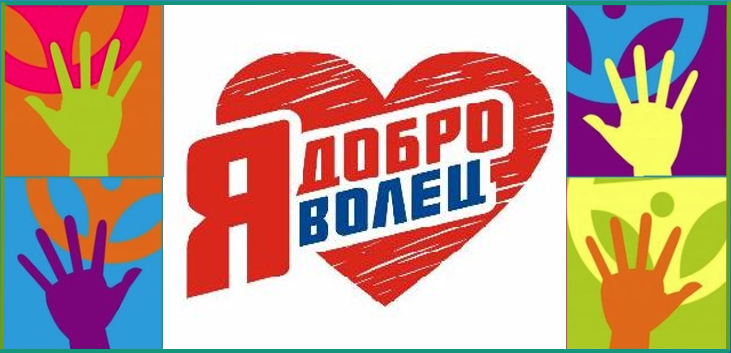 «Тот, кто ничего не делает для других –ничего не делает для себя» Гете
Цель проекта
Создать условия для появления новых и развития существующих добровольческих
 молодёжных движений
ЗАДАЧИ проекта
создание интегративной образовательной площадки для обучения лидеров и активистов волонтерского движения города;

 привлечение внимания  учащихся образовательных школ к развитию добровольческой деятельности в их учреждениях;

    повышение мотивации молодежи к участию в 
 добровольческой деятельности; 

   получение навыков, самореализация и 
самоорганизация 
молодежи для решения социальных задач;

волонтерской деятельности молодежи;

 сбор данных по вовлечению молодежи города в 
волонтерскую деятельность.
Целевая группа: учащиеся 7-11 кл. общеобразовательных школ
Этапы реализации проекта:
Организационный этап:
Уроки добровольчества
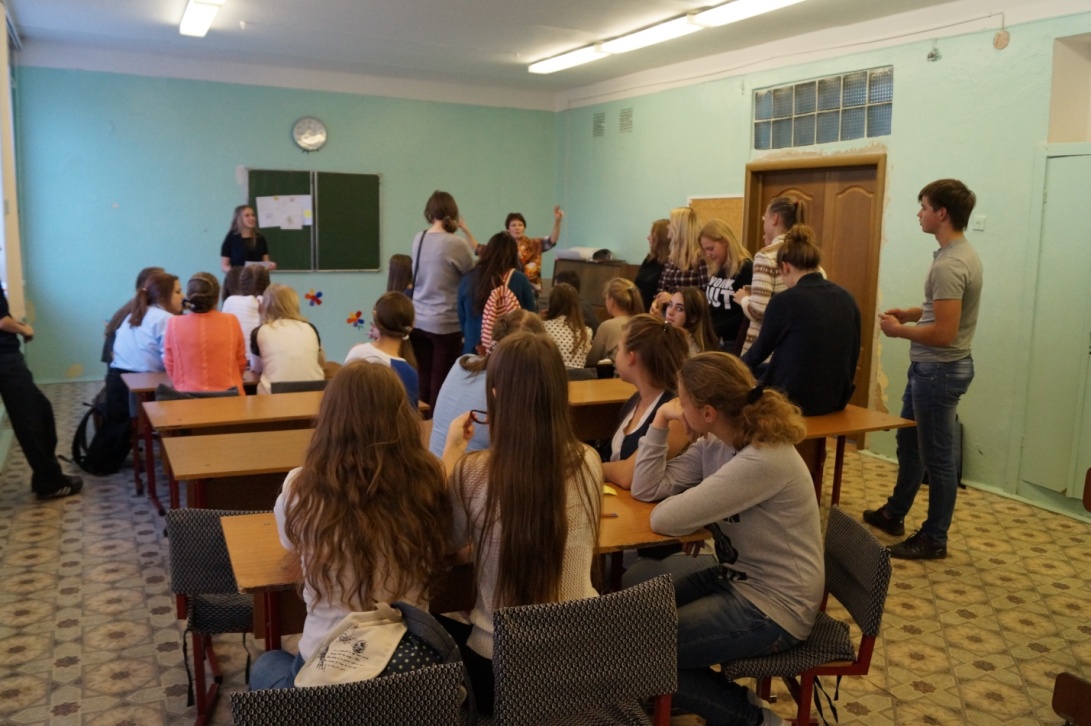 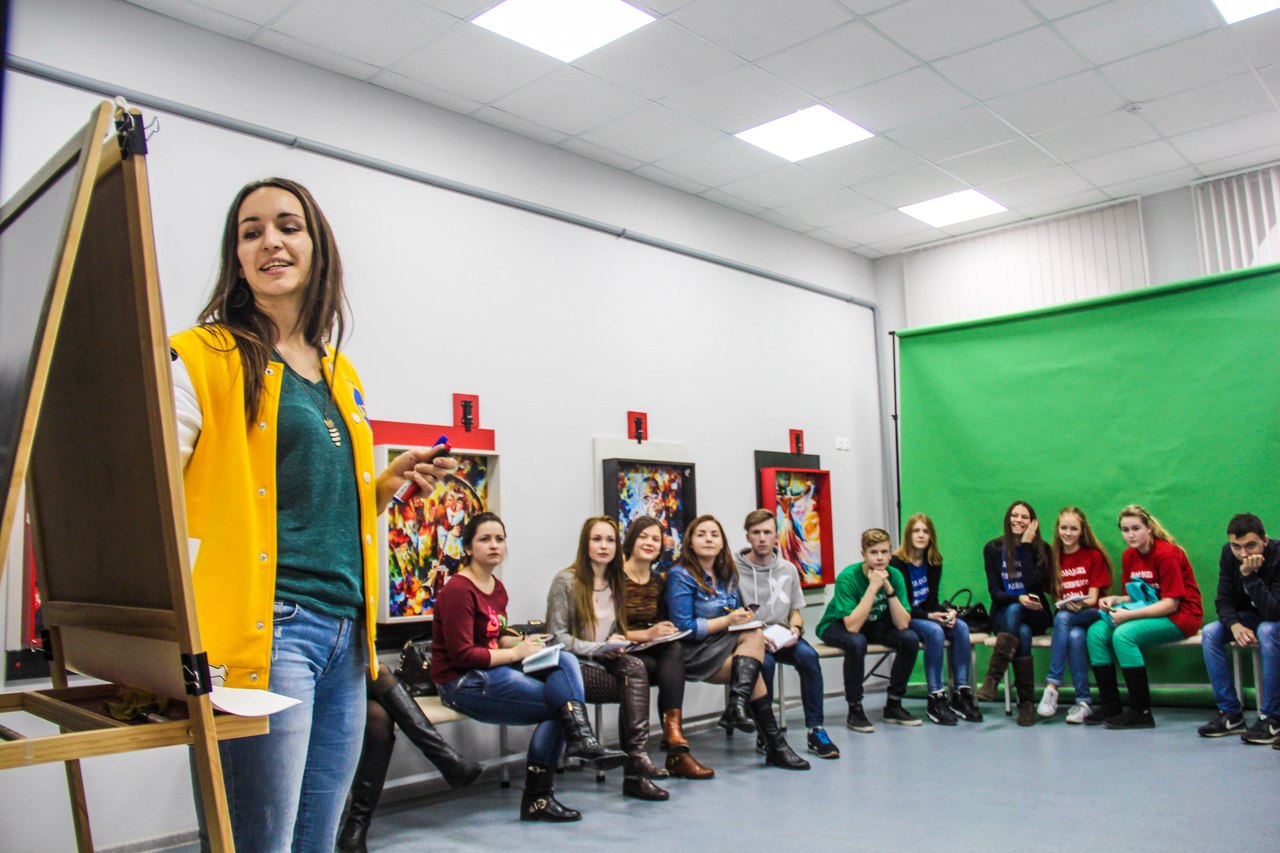 Направления деятельности
Никто, кроме нас
В акциях «никто, кроме нас» может участвовать  молодёжь в возрасте 14-18 лет как индивидуально, так и в составе молодёжных объединений, школьных коллективов
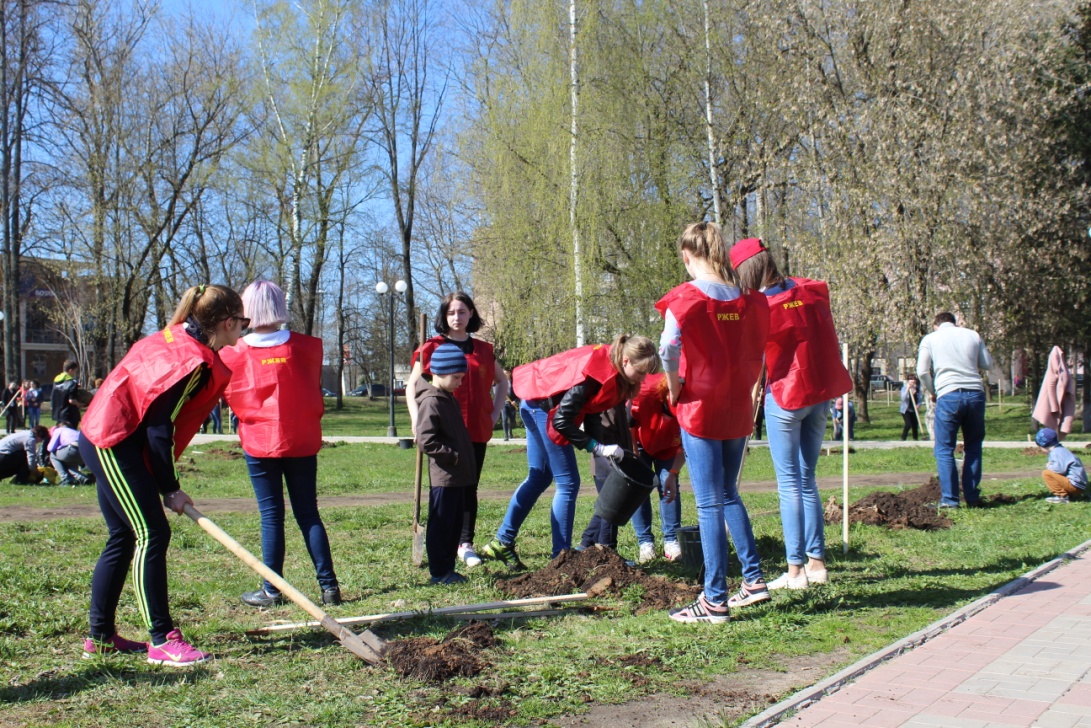 Городской слёт добровольцев
Концертная программа «Греет не только солнце»
Выставка «Мастерская добрых услуг»
Подведение итогов.
Награждение самых активных участников.
Социальная эффективность
Подъём уровня проектной культуры добровольческих объединений
Добровольческие объединения, участники проекта, получат новый импульс к развитию добровольческого движения в городе.
Формирование постоянного состава группы организаторов волонтерского направления
Создание и поддержка в актуальном состоянии электронного банка вакансий для волонтеров
Ресурсы  проекта
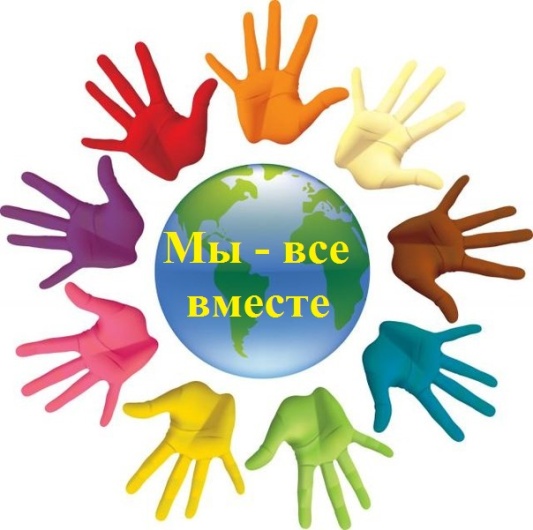 «Добровольчество может быть захватывающим, приятным опытом. Это действительно приятно служить делу, идеалам, проводить какую-либо работу с людьми, решать проблемы» - Гарриет Нэйлор
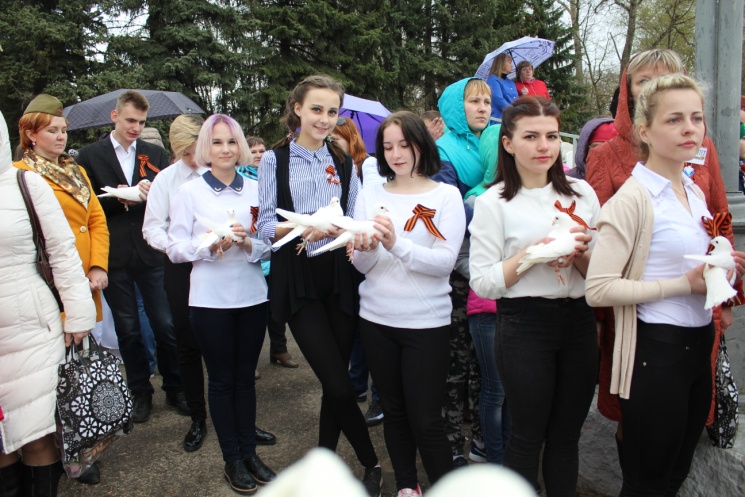 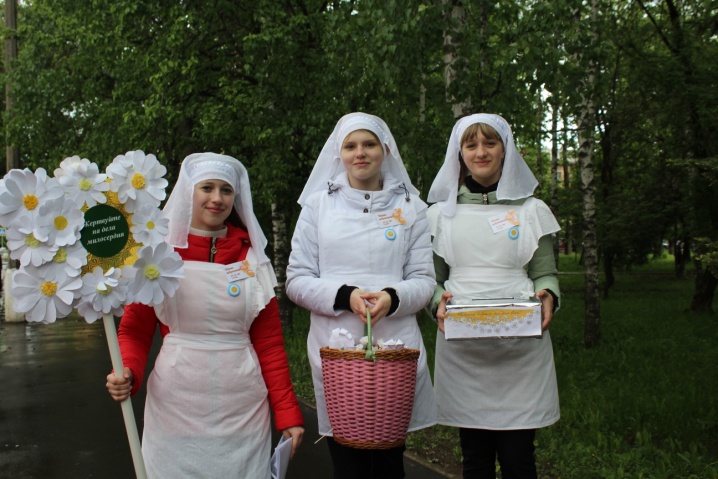 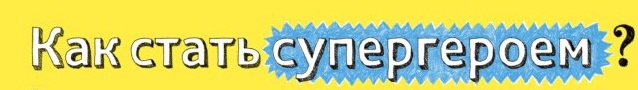 Всё ещё не знаешь?!
Вступай в «школу добровольцев»!
#ШколаДобровольцев
#славимРжев
#творидобро